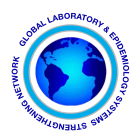 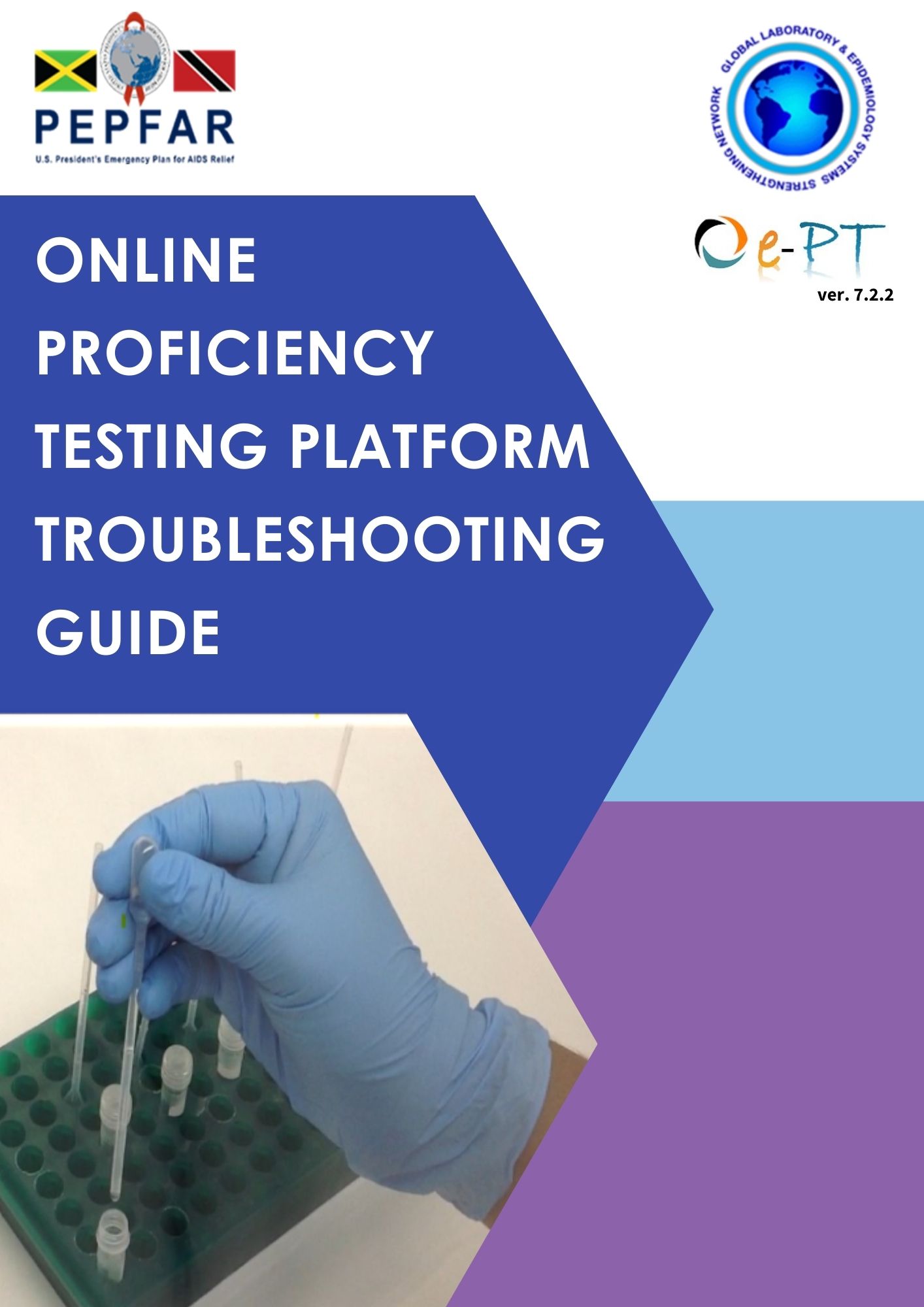 Electronic Proficiency Testing (ePT) Troubleshooting Guide
1
RTCQI Best Practice Workshop 2024

Presenter: 
Christine Thomas,  GLESSN
(in collaboration with Kasantana Jepeton-Hall)
2
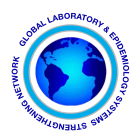 Introduction to ePT
The Electronic Proficiency Testing (ePT) platform, is an online system designed to manage the HIV Dried Tube Specimen (DTS) PT program currently used in Jamaica and Trinidad & Tobago.

 The project is supported by the U.S. President's Emergency Plan for AIDS Relief (PEPFAR) through the U.S. Centers for Disease Control and Prevention (CDC).
2
3
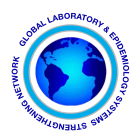 ePT Participant Login Page
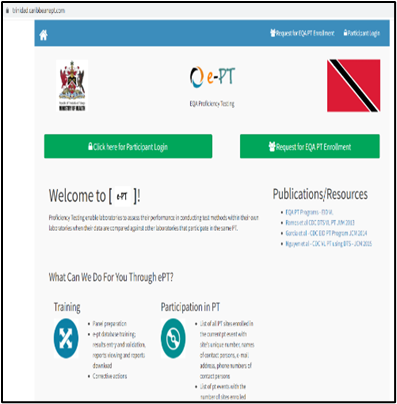 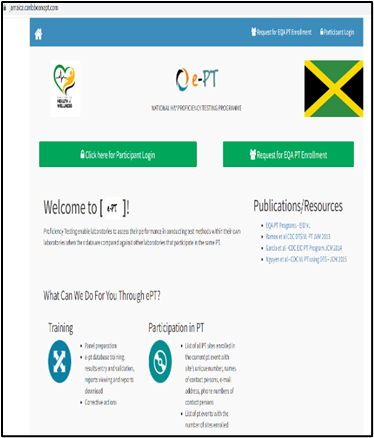 4
GLESSN's Role
Global Laboratory and Epidemiology System Strengthening Network (GLESSN):
Collaborates with CDC Caribbean Regional Office.
Partners with Ministries of Health in Jamaica and Trinidad.
Support the Implementation of HIV Rapid Test Continuous Quality Improvement (RTCQI) program in both countries.
Provides consistent high-quality practical training of HIV rapid testers 
Trains auditors on the use of the Stepwise Process for Improving the Quality of HIV rapid and Recency Testing (SPI-RRT) checklist.
Supports ePT by hosting and managing the electronic proficiency testing web portal including providing training and troubleshooting for both countries.
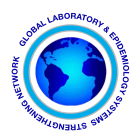 4
5
PT Administrator
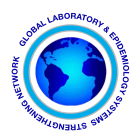 5
1999 - 2010
Development
[Speaker Notes: The administrator plays a crucial role in managing the ePT system, ensuring its smooth operation, and supporting participants throughout the proficiency testing process. 
Each country has a PT administrator that supports the program. 
The role of the administrator includes:
User Management: Creating and managing new participant logins.
System Configuration: Adding and managing test kits and configuring DTS test settings. 
PT Survey Management: Creating new PT Surveys, Setting up shipments, Enrolling participants in shipments
Result Evaluation and Reporting: Evaluating participant responses, Generating and finalizing reports and making reports available to participants.]
6
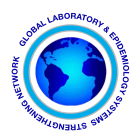 Introducing ePT Troubleshooting Guide – Purpose:
Implementing the online platform highlighted challenges common to both countries.
 Issues included:
 User interface difficulties
 Technical glitches
Frequent communication with developers was necessary to resolve these concerns. 
The ePT User guide is already available – the Troubleshooting guide is meant to complement and assist.
  GLESSN conducted stakeholder consultations to:
Validate and understand common platform issues
Finalise elements of the guide
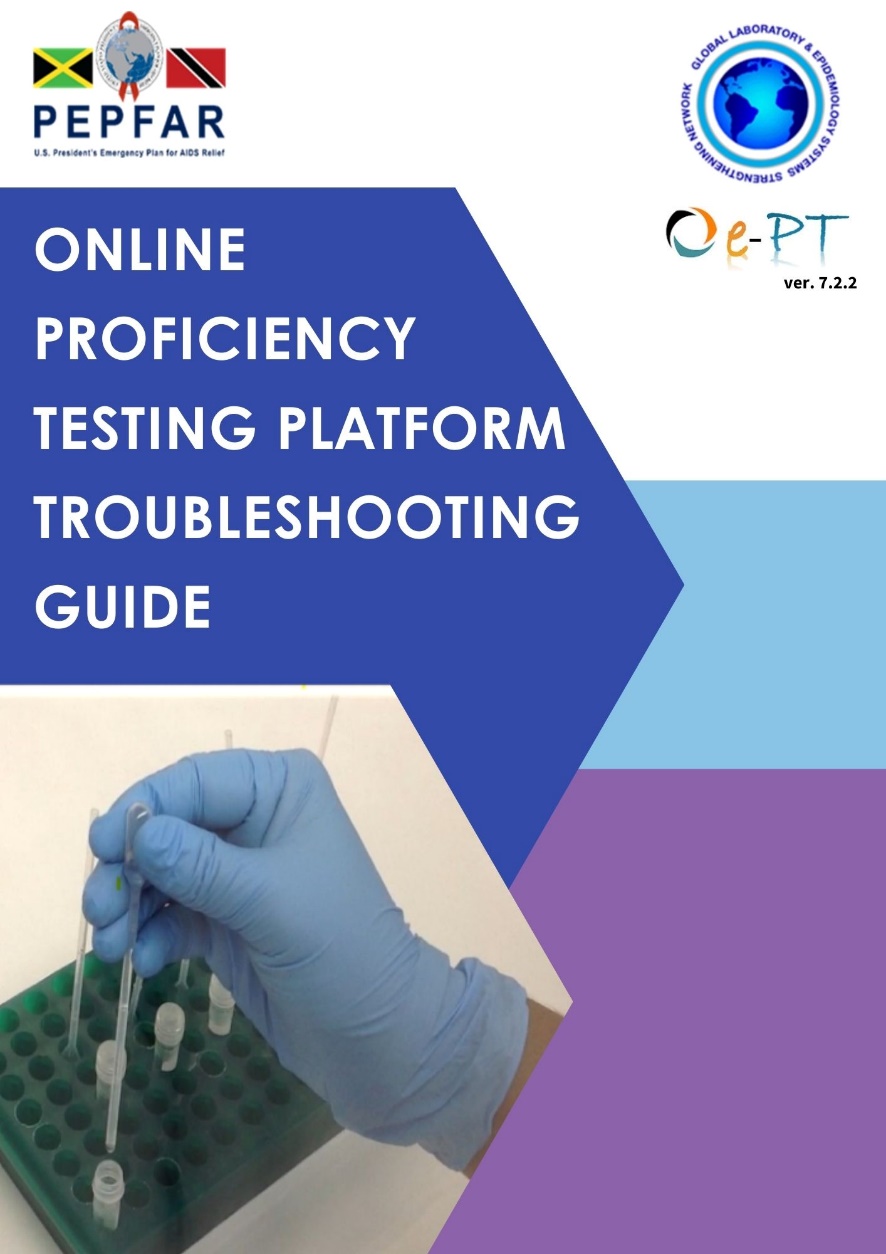 7
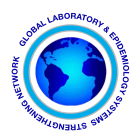 Introducing ePT Troubleshooting Guide – Benefits:
The troubleshooting guide was developed to:
 Address frequently asked questions and improve the efficiency of the program.
 Empower users to solve common issues independently
Minimize the need for frequent support interventions
Serve as a resource for onboarding new users and improving user satisfaction.

Regular updates are planned based on stakeholder feedback to ensure the platform continues to meet user needs.
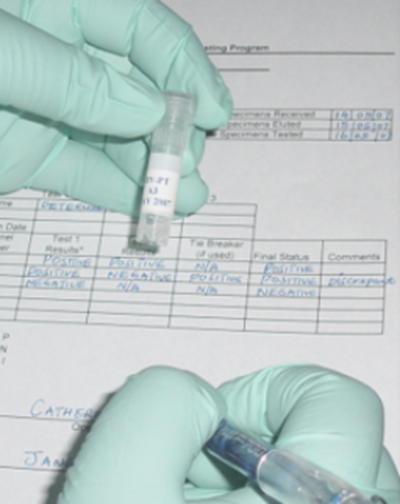 7
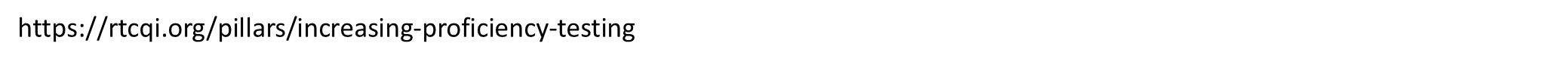 8
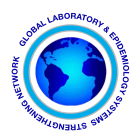 The ePT Troubleshooting Guide
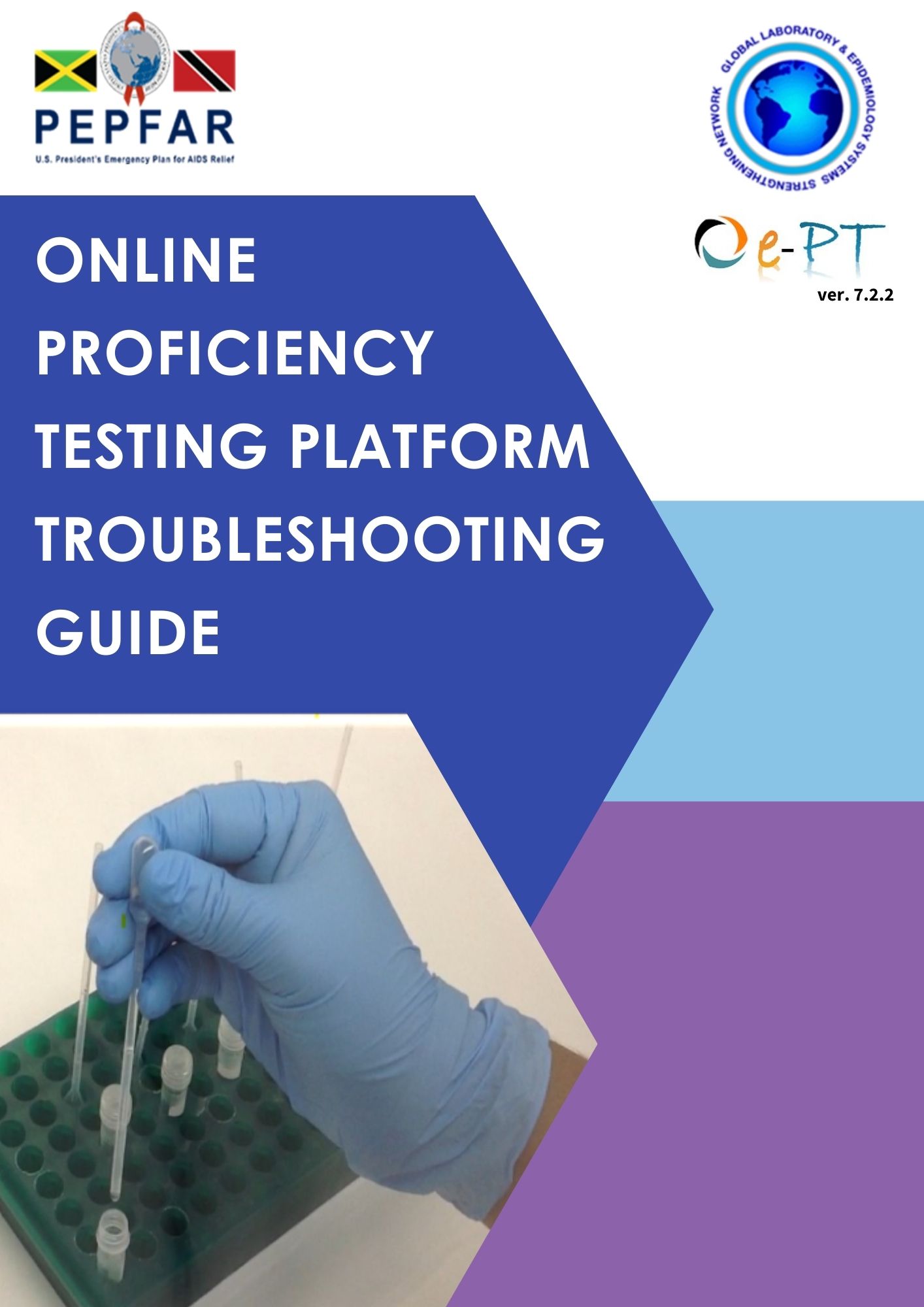 Key Features:
Step-by-step solutions for common issues
Provides recommendations
Categorized by sections in the “ePT Admin User Guide” and hyperlinked for easy navigation and access to instructions.
8
9
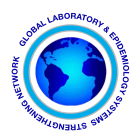 Common Issue Categories
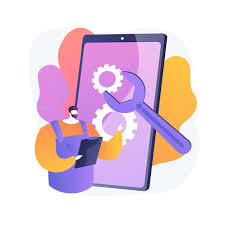 1. Login Issues
2. Configuration Problems
3. Managing PT Surveys and Shipments
Development
4. Report Generation and Access
1999 - 2010
10
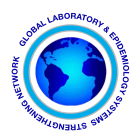 Login Issues
ISSUE: Unable to log in to the ePT platform
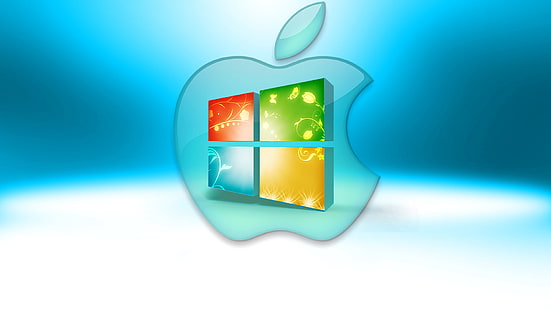 10
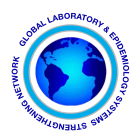 Login Issues
ISSUE: Participant ID created but unable to login
11
11
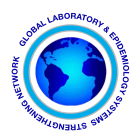 Login Issues
12
13
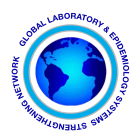 Login Issues
13
14
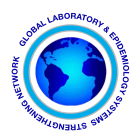 Issue: Test kits not available for selection
Configuration Problems
Cause: Test kits not added to the system
Solution: Admin to add test kits (Admin Guide section 2.4)
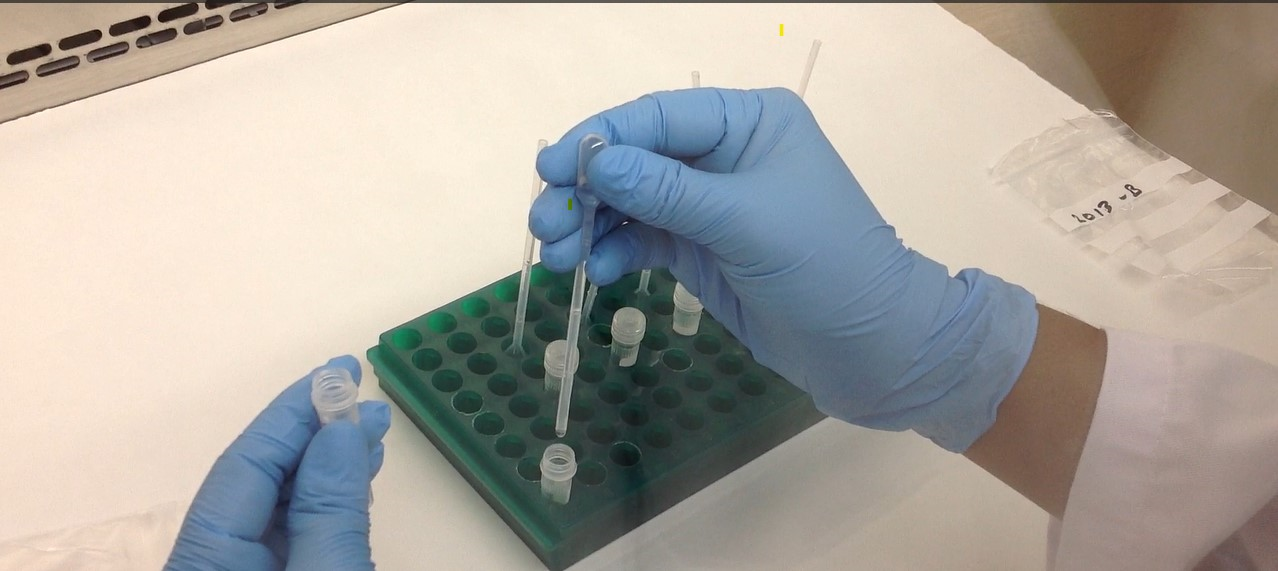 Issue: Incorrect DTS HIV Serology  score breakups
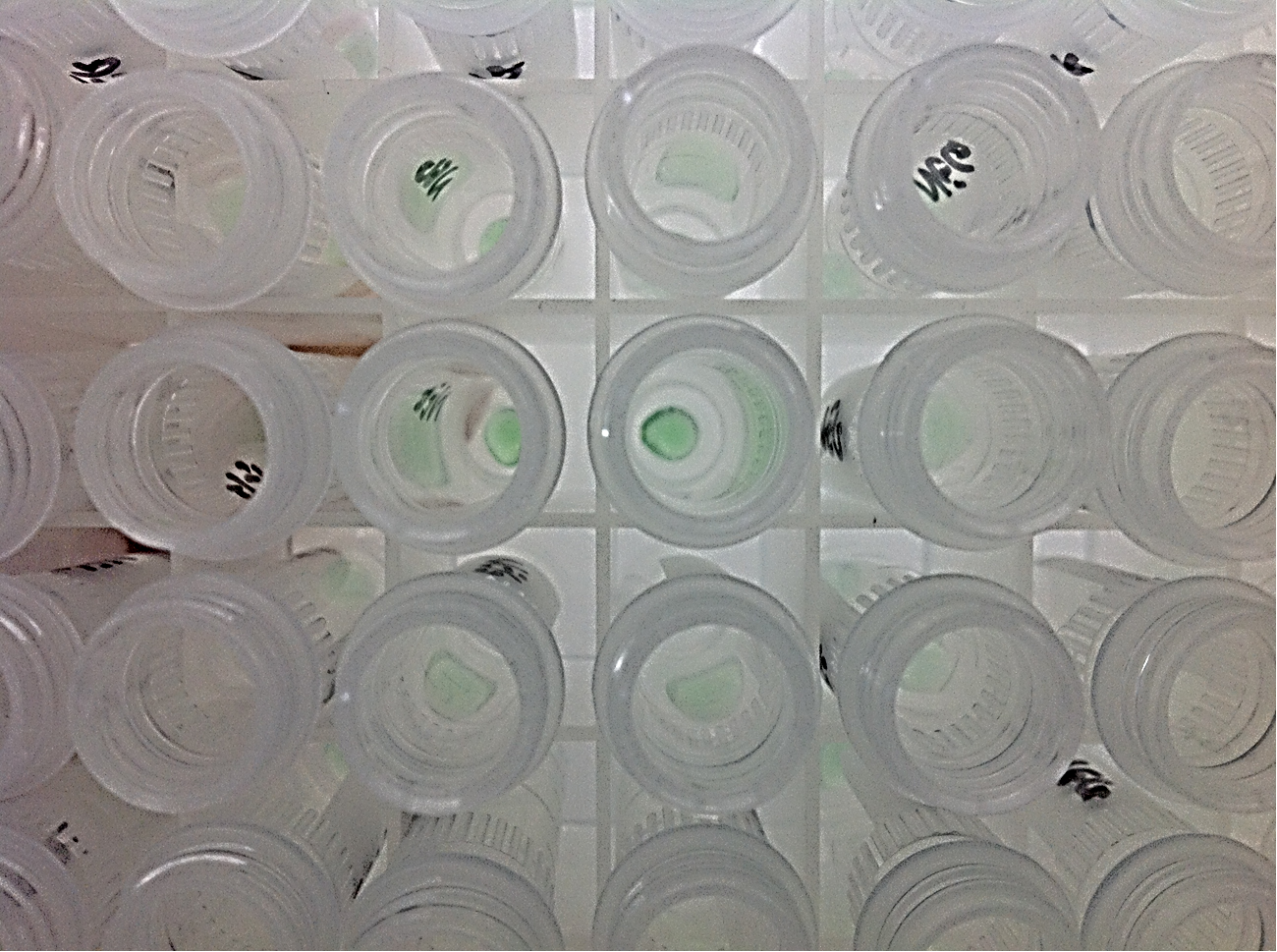 Cause: DTS HIV Serology settings not properly configured
Solution: Admin to configure DTS HIV Serology settings (Admin Guide section 2.3)
15
Managing PT Surveys and Shipments
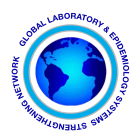 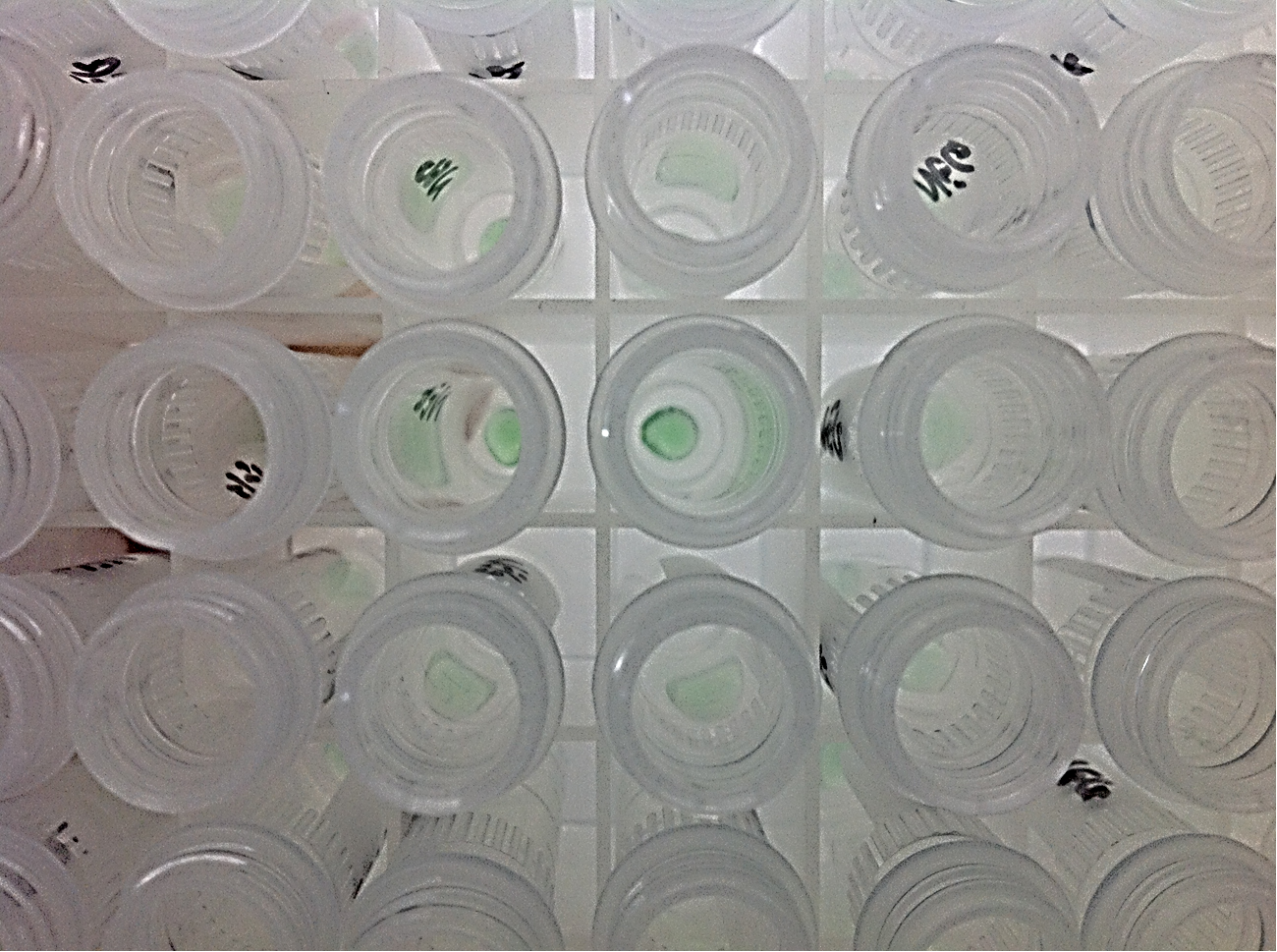 Issue: Unable to enroll participants in a shipment
Issue: Current PT Survey not listed
15
Cause: PT Survey not successfully added to the system.
Cause: Shipment not created or finalized
Solution: Admin to create a new PT Survey (Admin Guide section 3.1)
Solution: Admin to create and finalize shipment (Admin Guide section 3.2)
Report Generation and Access
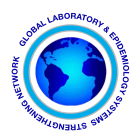 Issue: unable to  download report after generation.
Issue: Administrator not able to generate and analyse reports.
Issue: Participant not able to see the entire page.
Issue: unable to  download report after generation.
Cause: The event was incorrectly set up.
Cause: Reports not finalized
Cause: The page may need resizing.
Solution: Admin to  finalize report  for participants to download (Admin Guide section 3.5)
Solution: Admin to set up event (Admin Guide section 3.2)
Solution: resize or zoom, by Manipulating the minus (-/+) side of the zoom option until the entire page is visible.
16
17
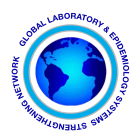 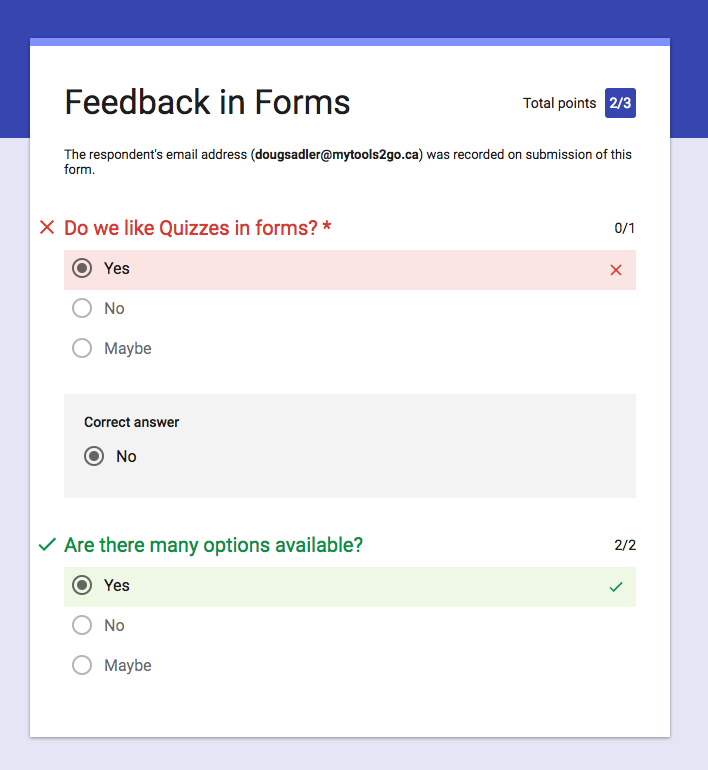 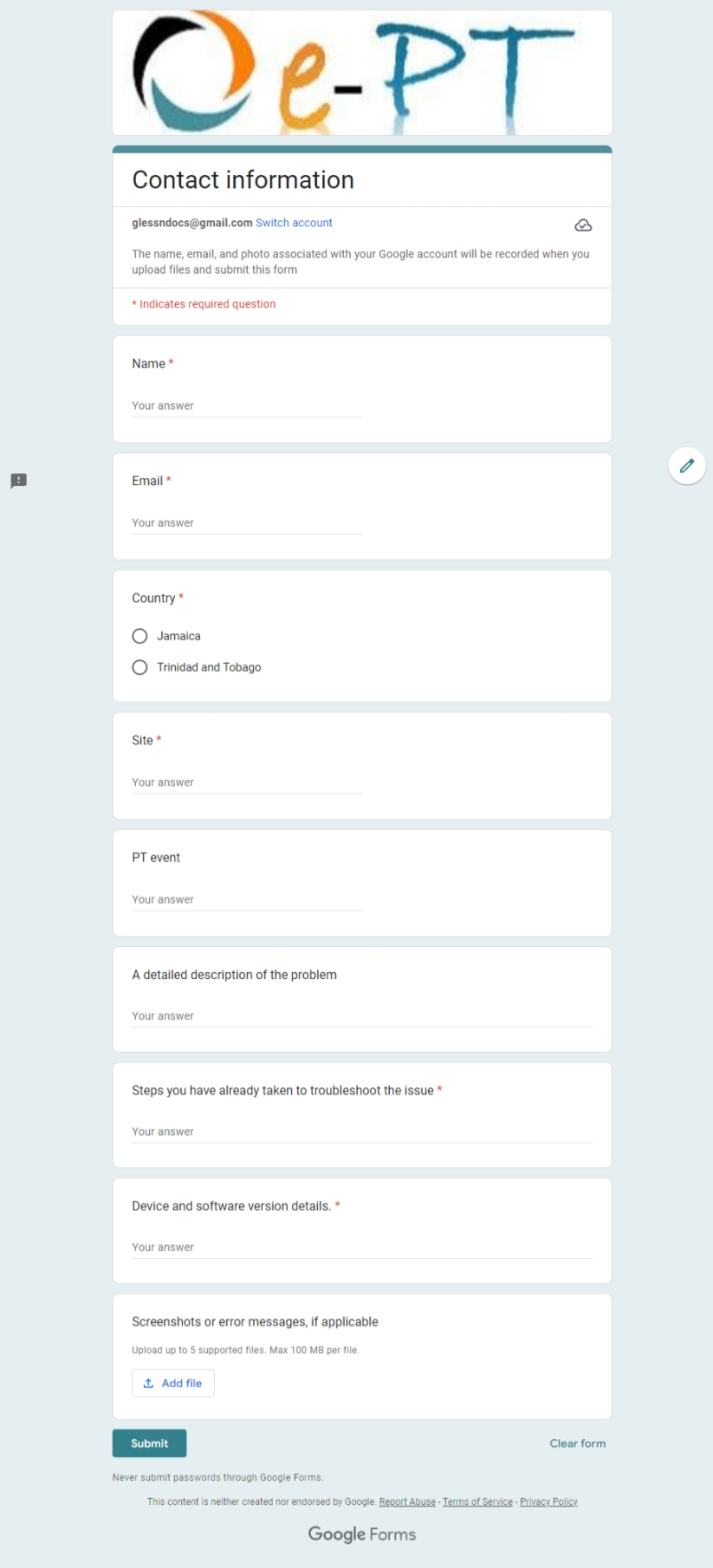 Contacting Support
When to contact support
 Contact the GLESSN team If you have followed the                           troubleshooting steps, and your issue remains unresolved.
Information to provide on Google form when seeking assistance:
A detailed description of the problem.
Steps you have already taken to troubleshoot the issue.
Screenshots or error messages, if applicable.
Device and software version details.
Follow the Link in the Troubleshooting guide to request Assistance.
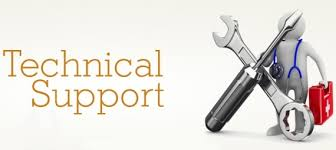 Phone
Email
Website
+876-620-9564
k.jepeton-hall@glessn.org
www.GLESSN.com
Linkedin
Instagram
@glessnconsultants
GLESSN
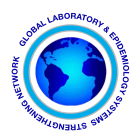 Thank You.
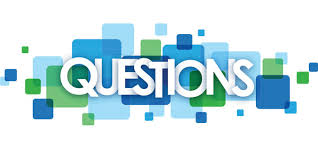 18
18
Sources: ePT Admin User Guide and Troubleshooting Guide